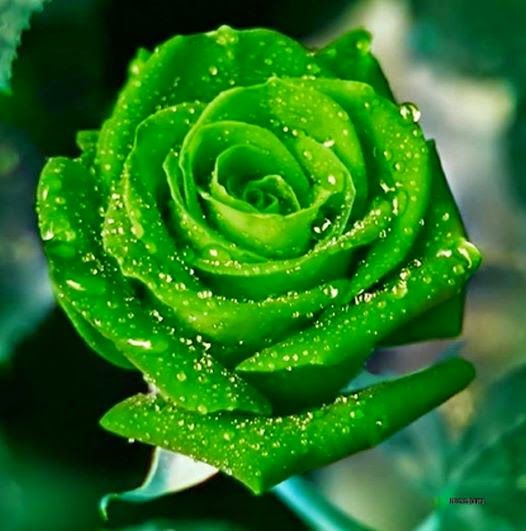 সবাইকে শুভেচ্ছা
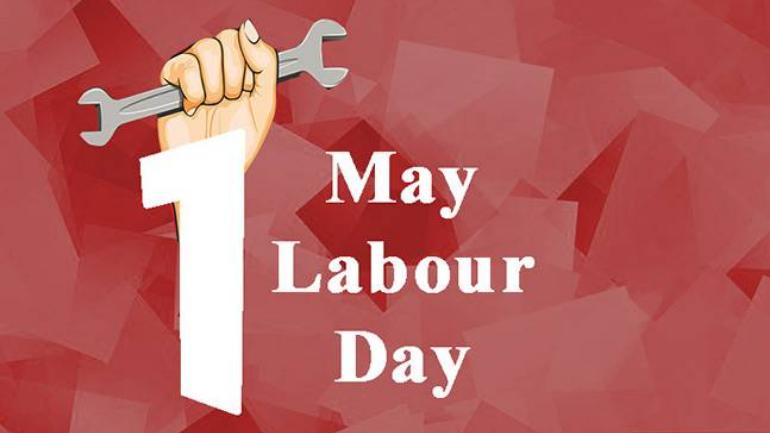 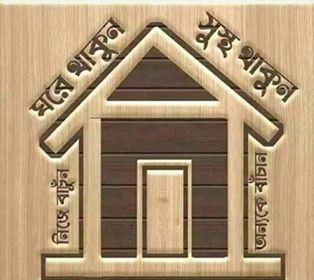 পরিচিতি
মোহাম্মদ মনির আহমদ
সহকারী শিক্ষক
বখতিয়ার পাড়া চারপীর আউলিয়া আলিম মাদরাসা । 
আনোয়ারা,চট্রগ্রাম।
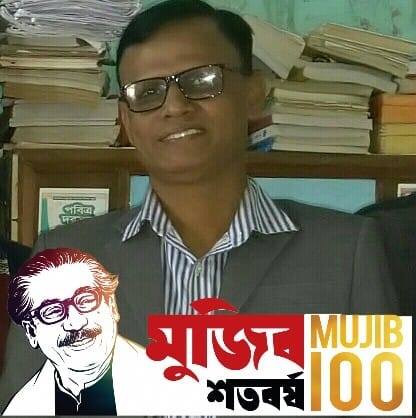 পাঠ পরিচিতি
শ্রেণিঃ৯ম-১০ম
বিষয়ঃগণিত
অধ্যায়ঃ৩য়
বীজগাণিতিক রাশি
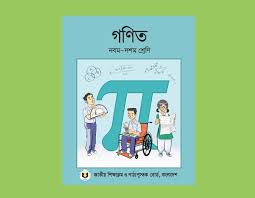 আজকের পাঠঃবিভিন্ন রাশির বর্গ ,ঘন ও সরলফল নির্ণয়।
আজকের পাঠ শেষে শিক্ষার্থিরা……         

     ১।বীজগানিতিক রাশির সংজ্ঞা বলতে পারবে ।                                 
২।বীজগাণিতিক সূত্র বলতে পারবে।                               
   ৩।বীজগাণিতিক সূত্র প্রমাণ করতে পারবে।
   ৪।বীজগাণিতিক সূত্র প্রয়োগ করে বর্গ  ও ঘন  নির্ণয় করতে পারবে।
৫। বীজগাণিতিক সূত্র প্রয়োগ করে বিভিন্ন সমস্যার সমাধান  করতে পারবে।
এই পাঠের প্রয়োজনীয় বর্গ সংবলিত সূত্রাবলীঃ
সূত্র-১। (a+b)2 =a2 +2ab+b2
    	    
সূত্র-২। (a ̶ b)2 =a2  ̶ 2ab+b2

সূত্র ৩। a2  ̶ b2 =(a+b)(a ̶ b)

সূত্র 4। (x+a)(x+b)= x2 +(a+b)x+ab

সূত্র 5। (a+b+c)2 =a2 + b2 +c2+2ab+2bc+2ca
অনুসিদ্ধান্ত ১। a2 +b2 =(a+b)2  ̶  2ab

অনুসিদ্ধান্ত ২। a2 +b2 =(a ̶ b)2 +2ab

অনুসিদ্ধান্ত ৩। (a+b)2 =(a ̶ b)2 +  4ab

অনুসিদ্ধান্ত ৪। (a ̶ b)2 =(a+b)2  ̶   4ab

অনু ৫: a2 + b2 +c2 =  (a+b+c)2  ̶ 2(ab+bc+ca)

অনু৬: 2(ab+bc+ca) = (a+b+c)2 ̶ (a2 + b2 +c2)
এই পাঠের প্রয়োজনীয়  ঘন সংবলিত সূত্রাবলীঃ
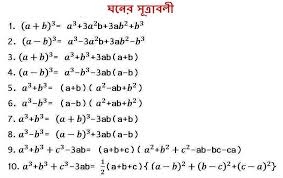 আজকের পাঠ সংবলিত কতিপয় সংজ্ঞা
বীজগাণিতিক রাশিঃসংখ্যা নির্দেশক প্রতীক বা প্রক্রিয়া চিহ্ন এর অর্থবোধক বিন্যাসকে বীজগাণিতিক রাশি বলে।যেমন-2a+3b-4c একটি বীজগাণিতিক রাশি ।
বীজগাণিতিক সূত্রঃ বীজগাণিতিক প্রতীক এবং প্রক্রিয়া চিহ্ন দ্বারা প্রকাশিত যেকোনো সাধারণ নিয়ম বা সিদ্ধান্তকে বীজগাণিতিক সূত্র বলা হয় ।
যেমন-  (a+b)2 =a2 +2ab+b2
একক কাজ
১।বীজগাণিতিক রাশি কাকে বলে?
            ২।একটি বীজগাণিতিক সূত্রের  উদহরণ দাও।
  ৩। (a+b)2  এর সূত্রটি  লিখ?
৪।  a2  ̶ b2 এর সূত্রটি লিখ?
পাঠ সংক্রান্ত  কিছু বীজগাণিতিক সূত্রের প্রমাণঃ
সূত্র-২। (a ̶ b)2 =a2  ̶ 2ab+b2 
প্রমাণঃ (a ̶ b)2 =(a ̶ b) (a ̶ b)
                 =a(a ̶ b) ̶ b(a ̶ b)
                 =a2  ̶ ab ̶ ab+b2
                  = a2  ̶ 2ab+b2
সূত্র-১। (a+b) 2  =a2 +2ab+b2 
 প্রমাণঃ (a+b)2=(a+b)(a+b)
                =a(a+b)+b(a+b)
                =a2 +ab+ab+b2
                 =a2 +2ab+b2
সূত্র ৩। a2  ̶ b2 =(a+b)(a ̶ b)
প্রমাণঃ (a+b)(a ̶ b)
         =a(a ̶ b)+b(a ̶ b)
        =a2  ̶ ab+ab ̶ b2
         =a2  ̶ b2
সূত্র 4। (x+a)(x+b)= x2 +(a+b)x+ab
প্রমাণঃ  (x+a)(x+b)
	=x(x+a)+b(x+a)
	= x2 +ax+bx+ab
	= x2 +(a+b)x+ab
সূত্র 5। (a+b+c)2 =a2 + b2 +c2+2ab+2bc+2ca
 প্রমাণঃ (a+b+c)2 = (a+b+c) (a+b+c)
		       = a(a+b+c)+b(a+b+c)+c(a+b+c)
		       = a2 +ab+ca+ ab+ b2 +bc+ca+bc+c2
		           =a2 + b2 +c2+2ab+2bc+2ca
বিভিন্ন রাশির বর্গ নির্ণয়ঃ
(7a+3b) এর বর্গ নির্ণয় করঃ
সমাধানঃ
(7a+3b) এর বর্গ= (7a+3b) 2                                            = (7a) 2+ 2.7a.3b+(3b) 2                                       =49a2+42ab+9b2
(4y-5x) এর বর্গ নির্ণয় করঃ
সমাধানঃ
(4y-5x)  এর বর্গ = (4y-5x) 2
        =(4y) 2 -2.4y.5x +(5x) 2
=16y 2 -40xy+25x 2
সূত্রের সাহায্যে সরলঃ
সরল করঃ(4x+3y) 2 +2(4x+3y) (4x-3y)  + (4x-3y) 2
সমাধানঃ
মনে করি, 
(4x+3y)=a
(4x-3y)=b
প্রদত্ত রাশি=a 2 +2ab+b 2 
=(a+b) 2 
                          ={(4x+3y)+ (4x-3y)} 2
                    =(4x+3y+ 4x-3y) 2
=(8x) 2
       =64x 2 (ans)
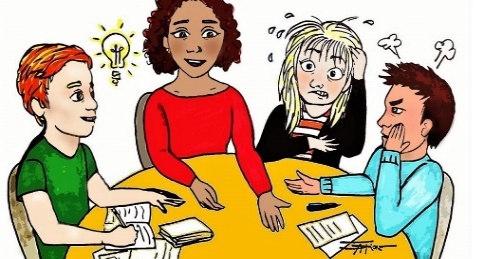 দলগত কাজ
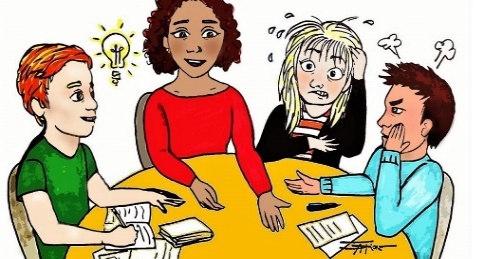 দল-০১ (দোয়েল)
প্রমাণ কর যে, (a+b) 2  =a2 +2ab+b2
দল-০২ 
(কোয়েল)
(2a+3b) এর বর্গ নির্ণয় কর।
মূল্যায়ন
১।বীজগাণিতিক সূত্র কাকে বলে ? 
২।(x+a)(x+b) এর সূত্রটি লিখ।
৩।(2x-y) এর বর্গ নির্ণয় কর।
৪।999 এর বর্গ নির্ণয় কর।
বাড়ির কাজ
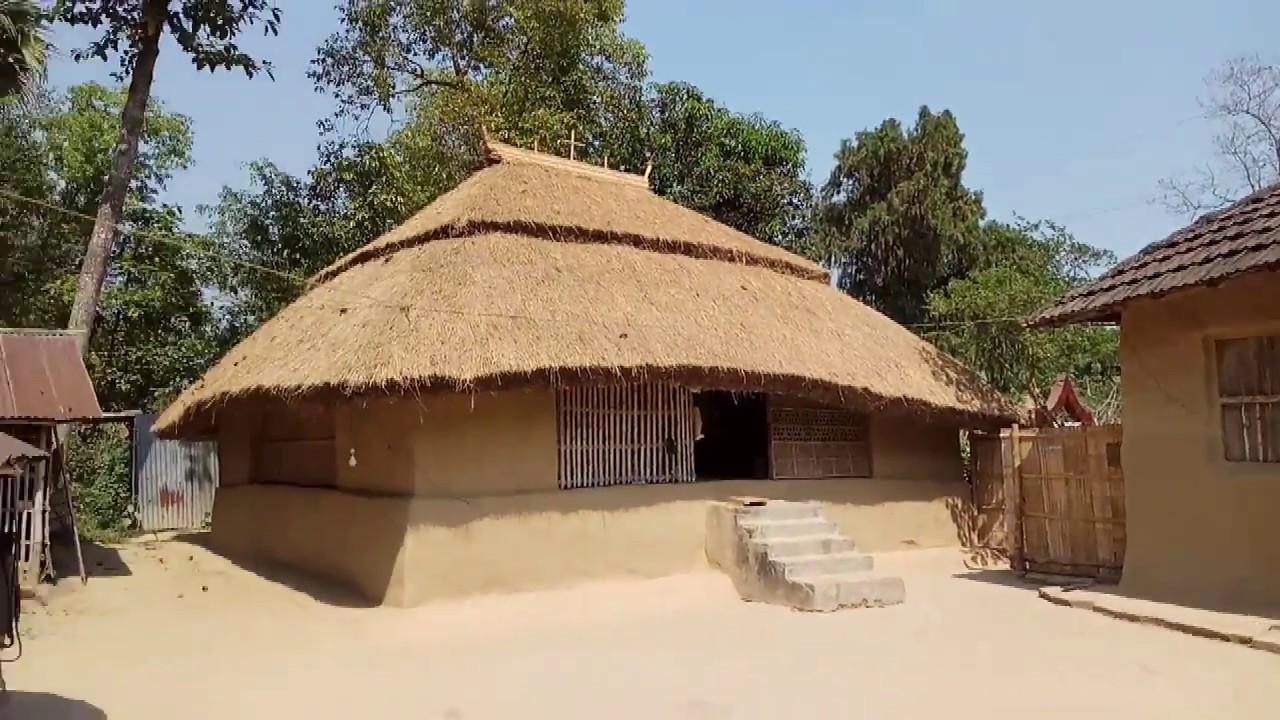 (a+b+c+d)  এর বর্গ নির্ণয় কর।
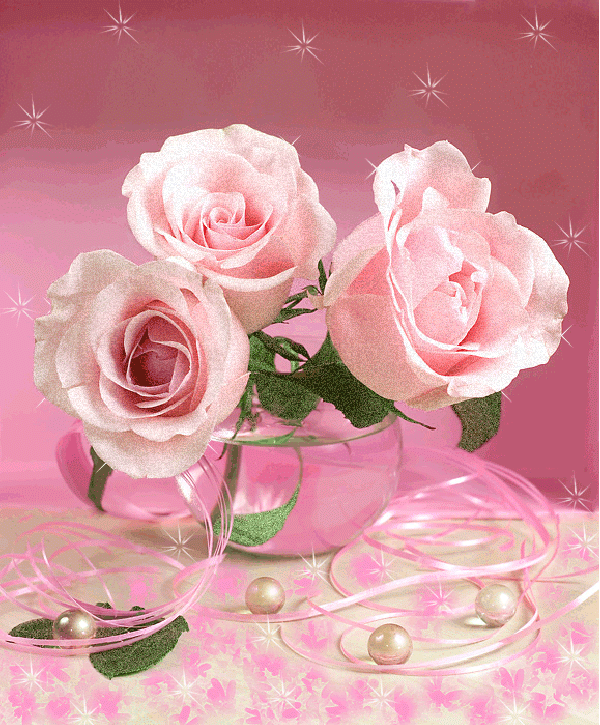 ধন্যবাদ